Музыкально – дидактическая игра « Найди лишнее »
Выполнил: воспитатель Капустина И.А.
Цель: закрепление знаний детей о музыкальных инструментах.
Найди лишнее
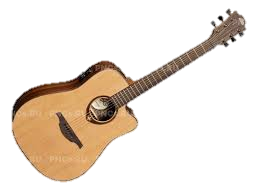 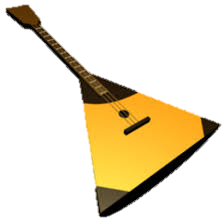 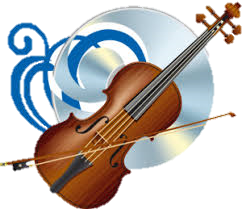 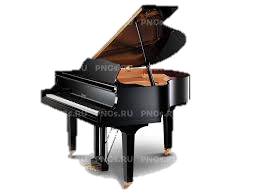 Найди лишнее
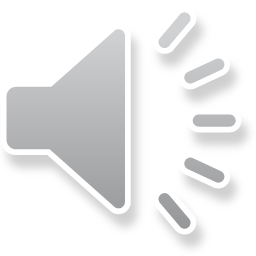 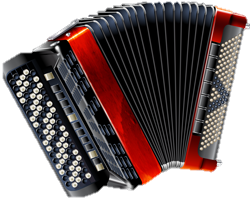 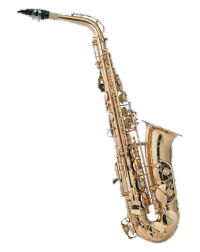 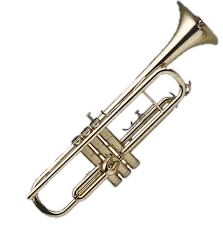 Найди ударные инструменты
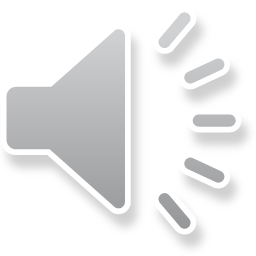 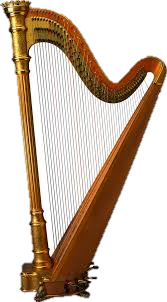 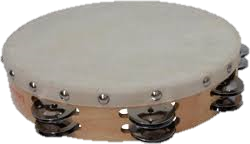 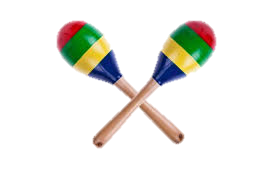 Спасибо за внимание!